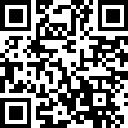 http://l.pulipuli.info/24/tku/ai
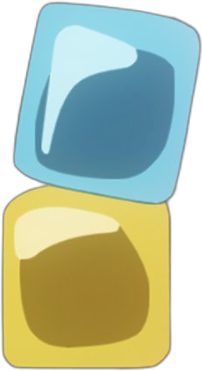 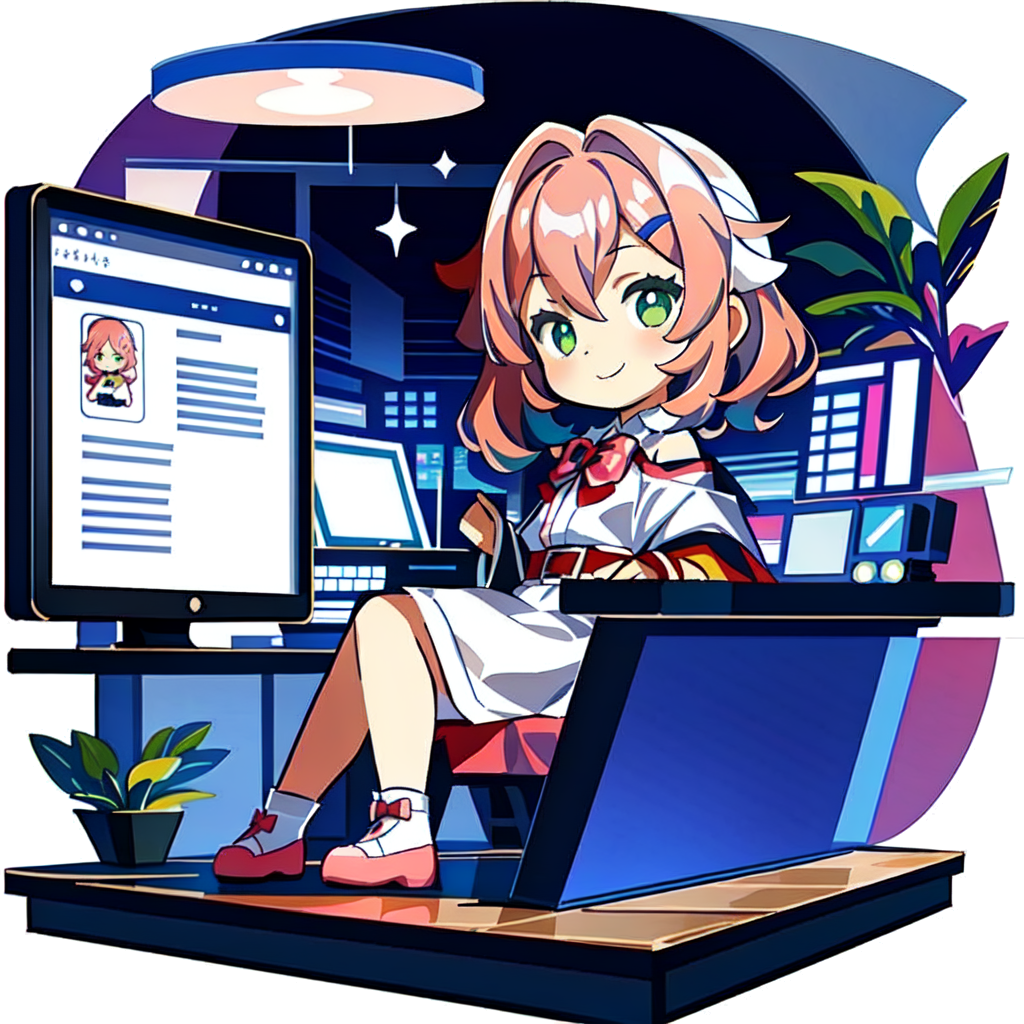 從生成式AI到脈絡式AI
文學院AI人才培育的反思
Part 2
淡江資圖系 陳勇汀
chenyt@tku.edu.tw
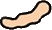 112-2
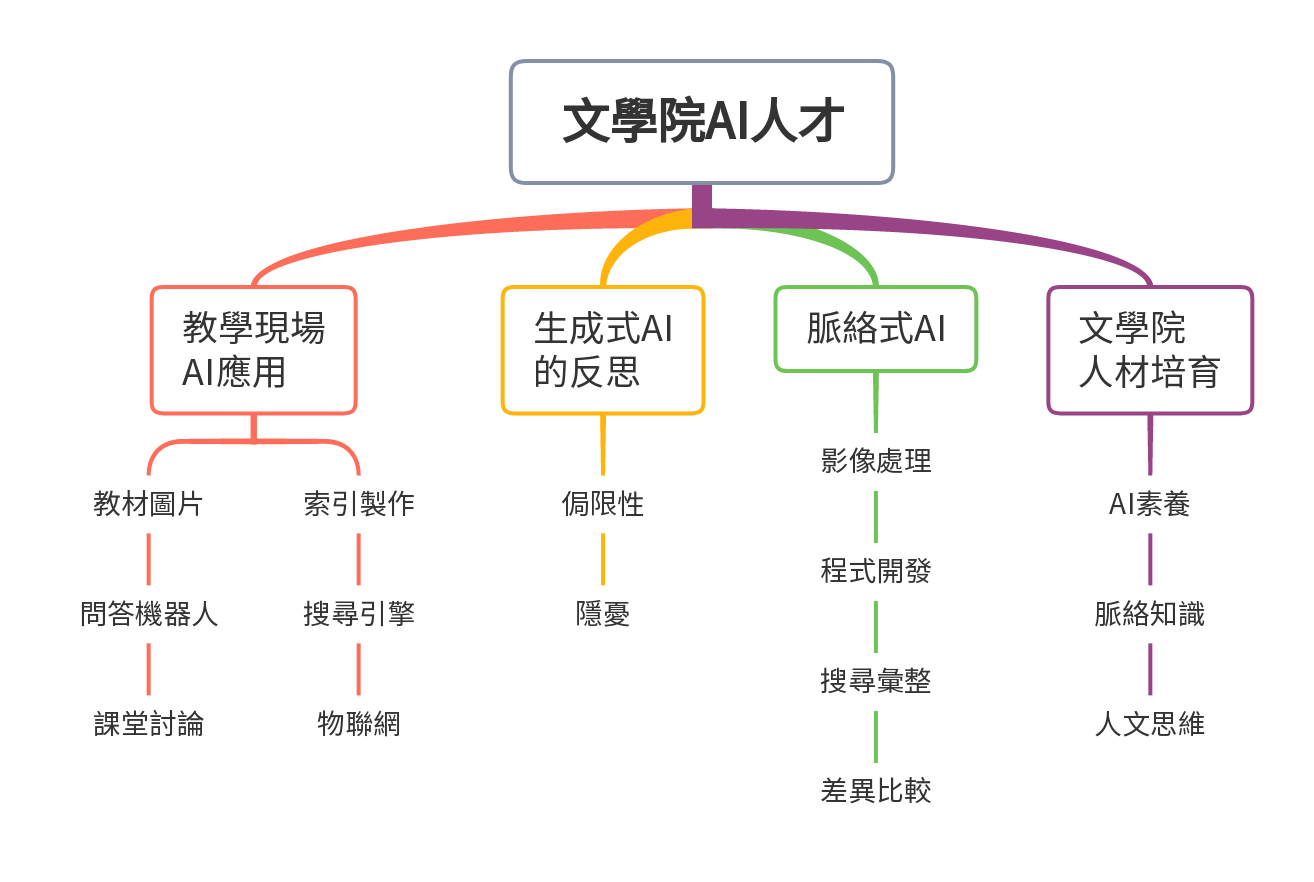 ‹#›
生成式AI的反思
AI，真的來了嗎？
太過專業
Prompt 提示詞
Stable Diffsuion
模型組成
Base Model 基礎模型
教到這裡
大模型 CheckPoint
小模型
圖片 LoRa
文字 Textual Inversion
控制器 ControlNet
‹#›
不夠專業
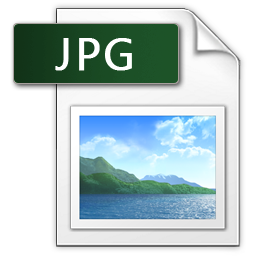 Prompt
請問這題要給多少分？滿分20分。
GPT4
這是一道中文的物理題目，讓我來幫你評分。
題目問的是關於電流和電壓的測量問題：
a. 解釋實驗目的與使用電壓表和電流表的正確接法。
b. 題目要求繪製電路實驗時的中三個重點。
c. 說明實驗中使用電流表的其中一個重點。
學生的回答：
按照給分標準......學生可以獲得約15分（4+6+5）的得分。
‹#›
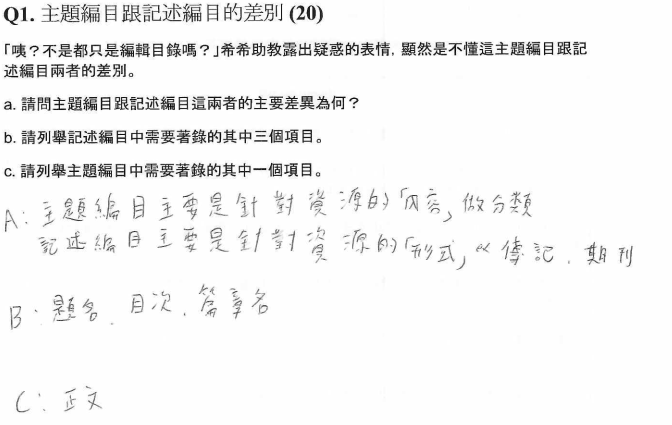 問題：主題編目與記述編目的差別
‹#›
AI不只會寫文作畫，還會唱歌？
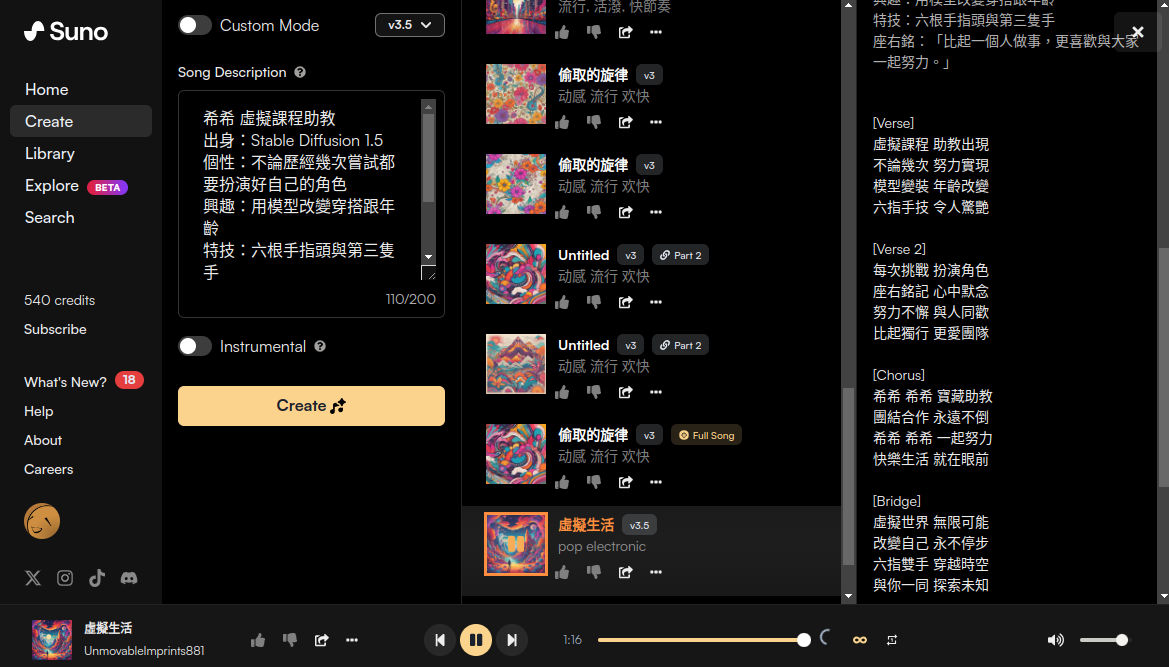 ‹#›
[Speaker Notes: https://suno.com/create]
AI生成的作品
沒有靈魂
‹#›
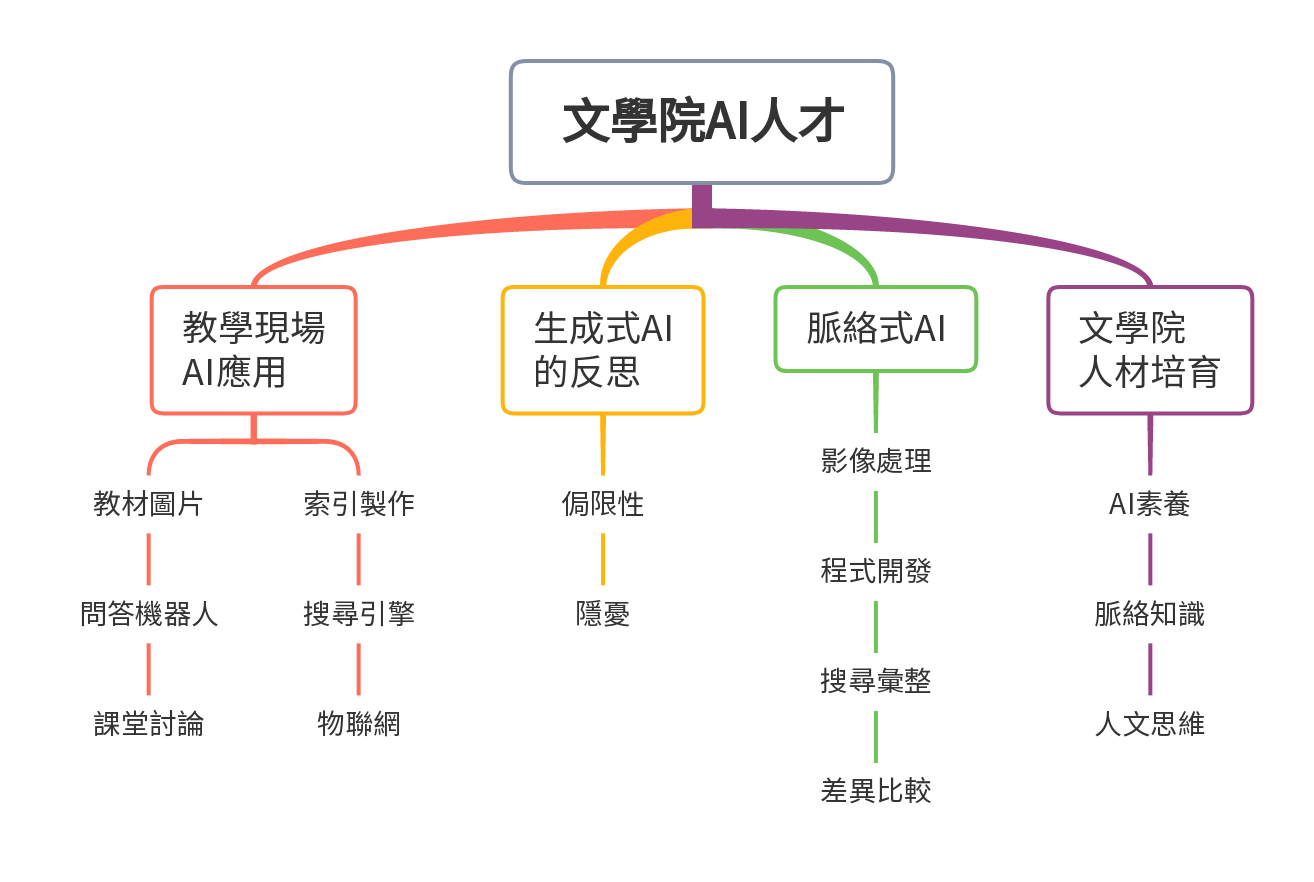 ‹#›
生成式AI的反思
這就是我們期望的 生成式AI 嗎？
學術論文使用AI生成
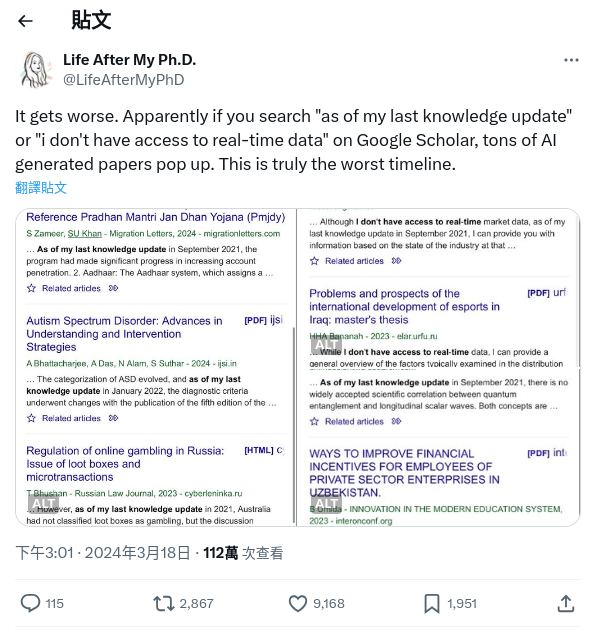 用Google Scholar搜尋，發現很多論文出現了「截至我上次知識更新」和「我無法存取即時資料。 」等ChatGPT會使用的字句，表示AI生成的論文通過掠奪性期刊的同儕審查。
‹#›
[Speaker Notes: https://twitter.com/LifeAfterMyPhD/status/1769620224461189336]
多樣性的喪失
課堂筆記作業
本次課程主要教授中國編目規則（Chinese Cataloging Rules, CCR）及其應用，旨在培養學生對圖書館編目工作的理解和實踐能力。
本次課程主要教的是「檢索款目」的概念與實踐，包括如何選定和使用檢索款目來組織和檢索圖書館中的資訊資源。
從最初的名詞解釋到後來的實際操作，這一過程既是對我們知識的檢驗，也是對我們能力的鍛煉。總的來說，這次課程雖然困難，但也讓我受益匪淺，對文獻管理和檢索有了更深的理解和掌握。
‹#›
作者是誰？受眾是誰？
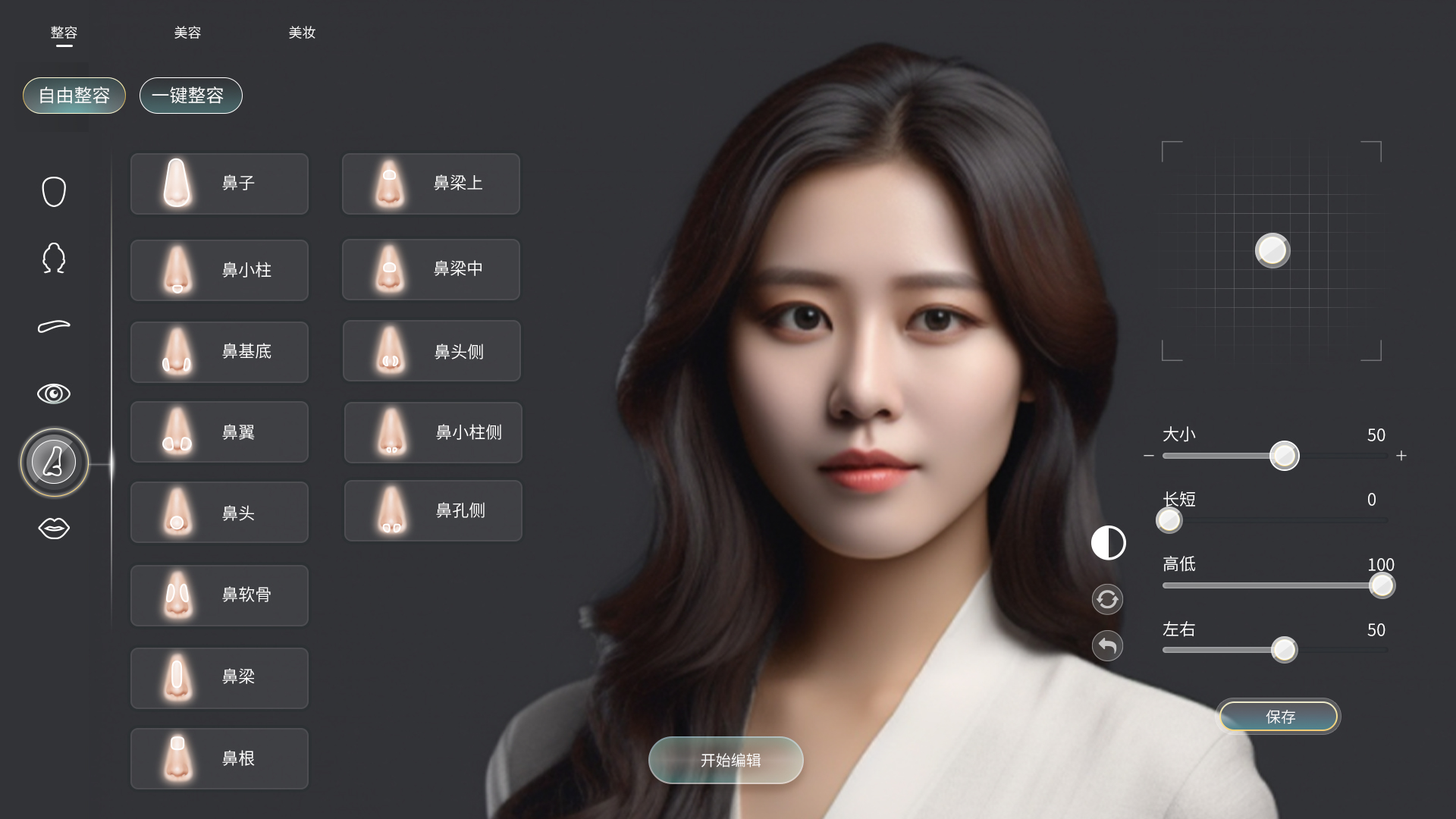 主題
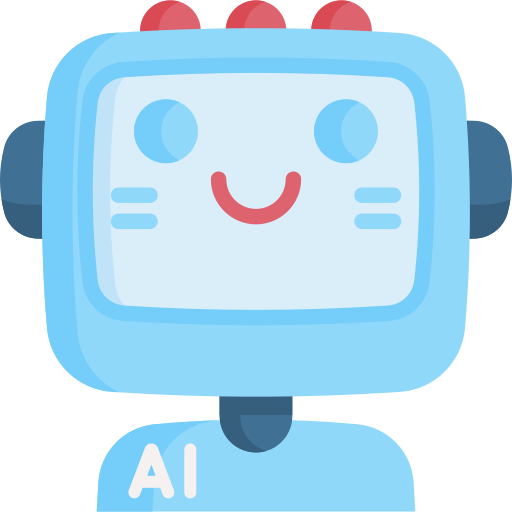 生成式AI
投影片
講稿
數字人
‹#›
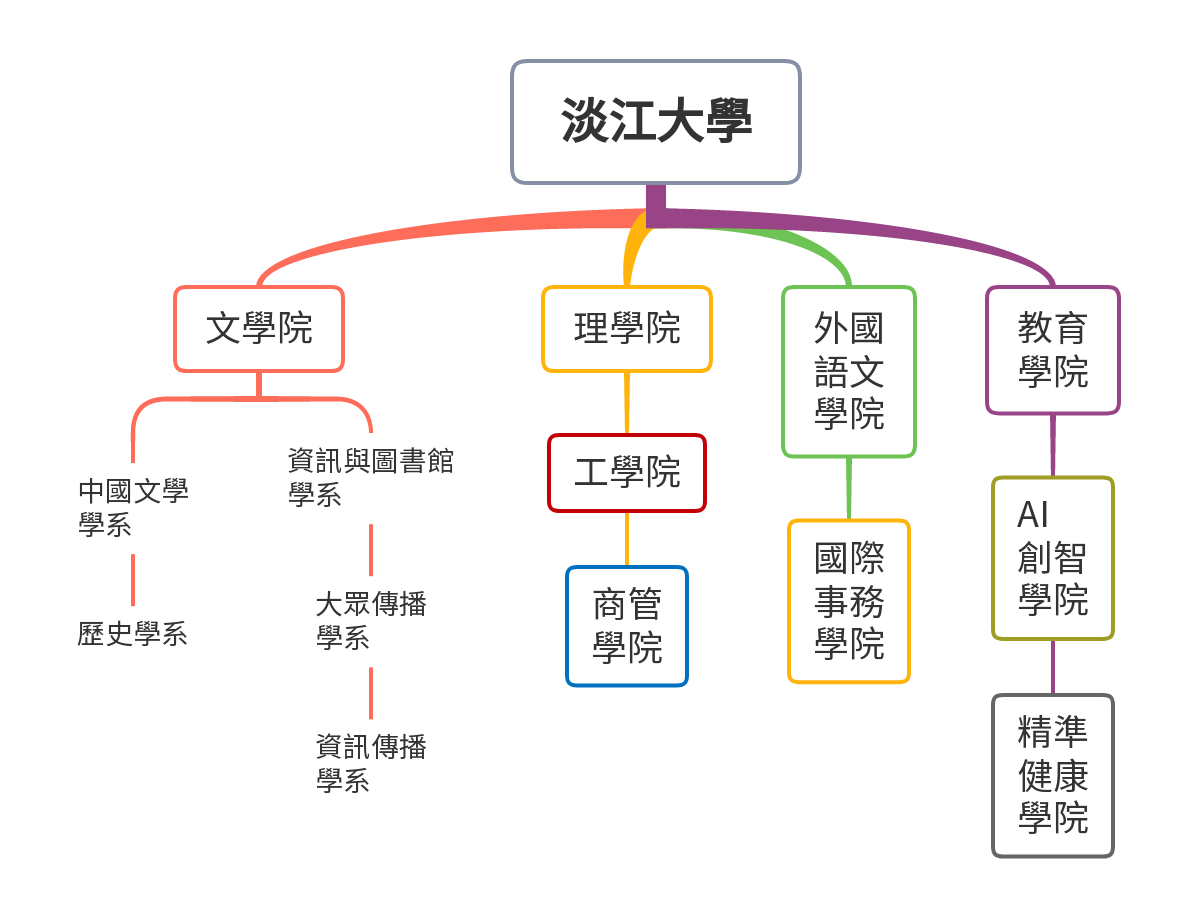 快速產生的教學內容，
能夠達到因材施教的目標嗎？
‹#›
[Speaker Notes: 淡江大學
	文學院
		中國文學\n學系
			歷史學系
		資訊與圖書館\n學系
			大眾傳播\n學系
				資訊傳播\n學系
	理學院
		工學院
			商管\n學院
	外國\n語文\n學院
		國際\n事務\n學院
	教育\n學院
		AI\n創智\n學院
			精準\n健康\n學院]
你不懂AI
寫文LLM
畫圖Stable Diffusion
作曲Suno
角色
主題
氣氛
構圖
顏色
光線
曲風
歌曲控制
技能
情緒, 狀態
風格
媒介
藝術家
社群
任務
樂器
約束
‹#›
[Speaker Notes: https://www.youtube.com/watch?v=45f5PB_gkAA]
Artificial General Intelligence (AGI)
通用性人工智慧
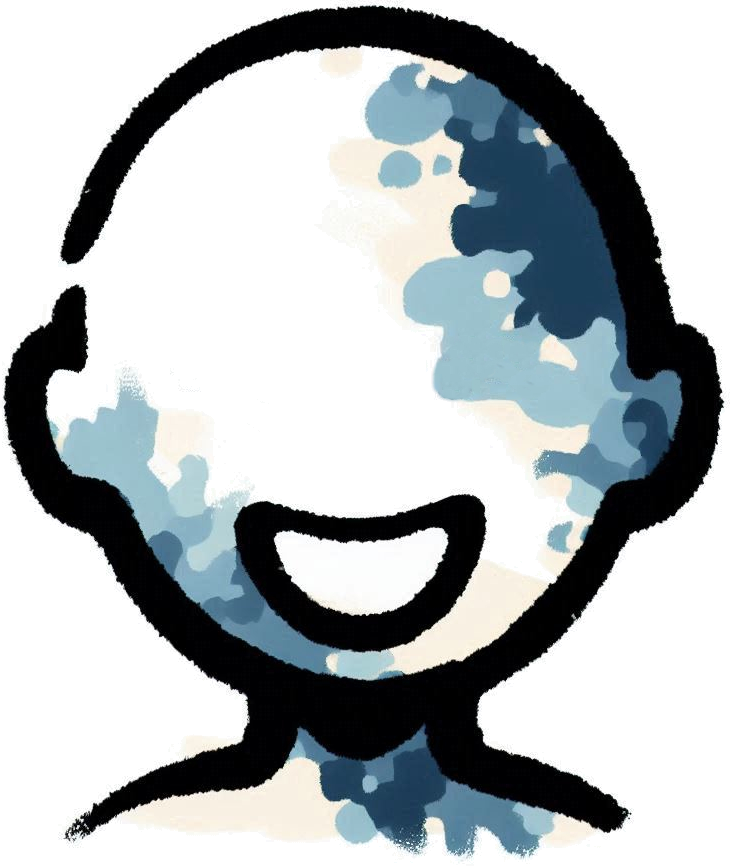 跟他溝通，好累...
‹#›
因為AI不懂使用者，所以
AI生成的作品
沒有靈魂
‹#›
‹#›
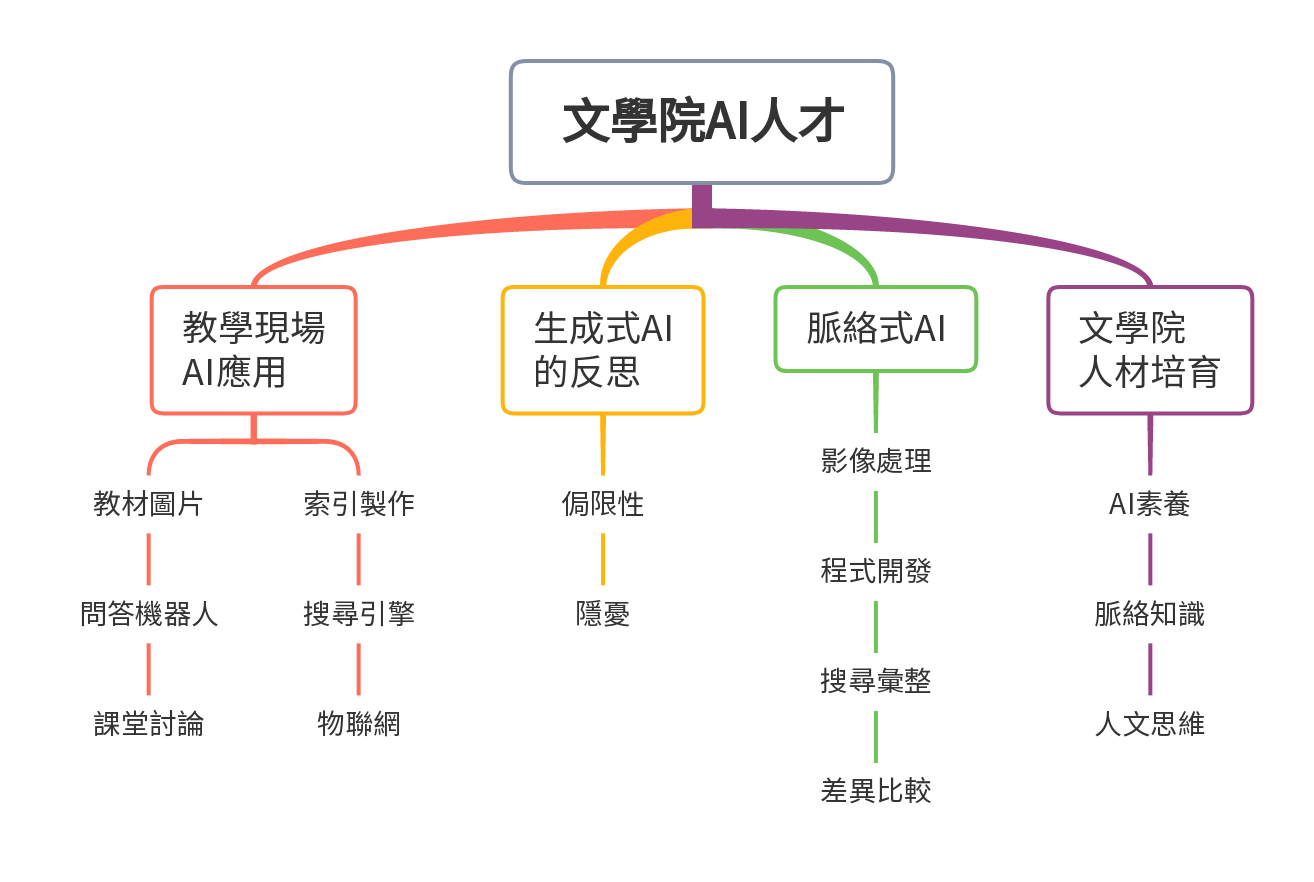 ‹#›
從生成式AI到脈絡式AI
Case 1. 影像處理
生成式AI
脈絡式AI
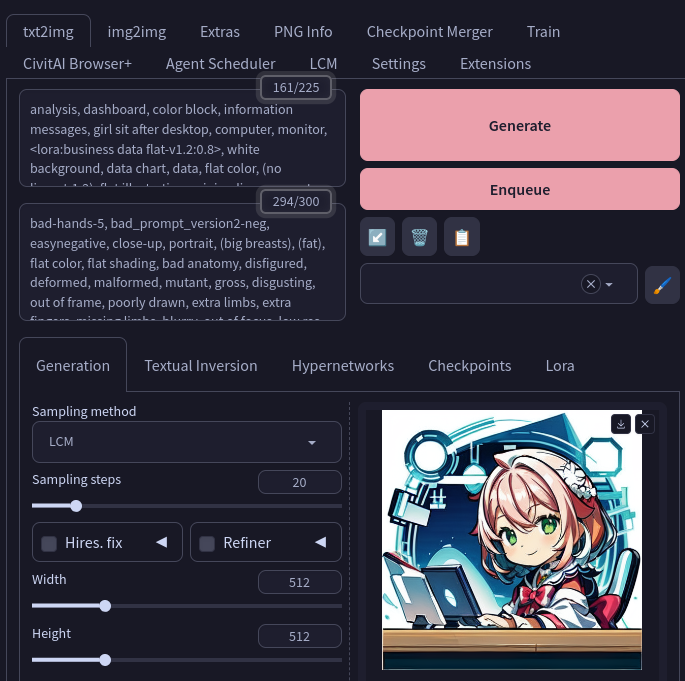 Prompt
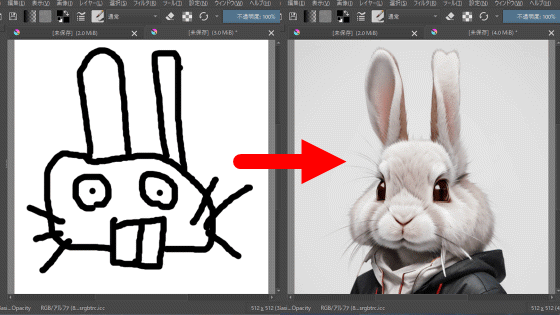 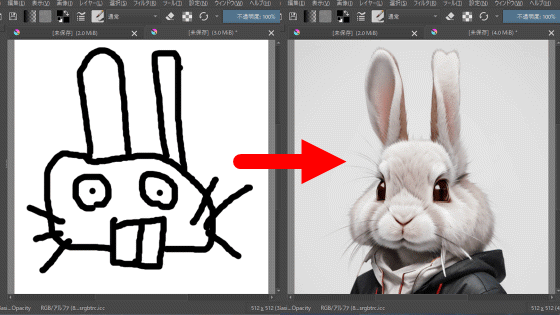 Drawing
Result
Result
‹#›
畫布之外
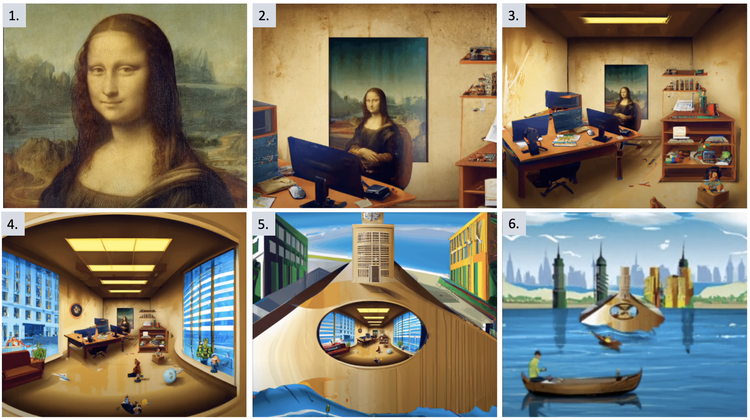 ‹#›
[Speaker Notes: https://www.francescatabor.com/articles/2022/12/12/generative-ai-outpainting]
畫布之內
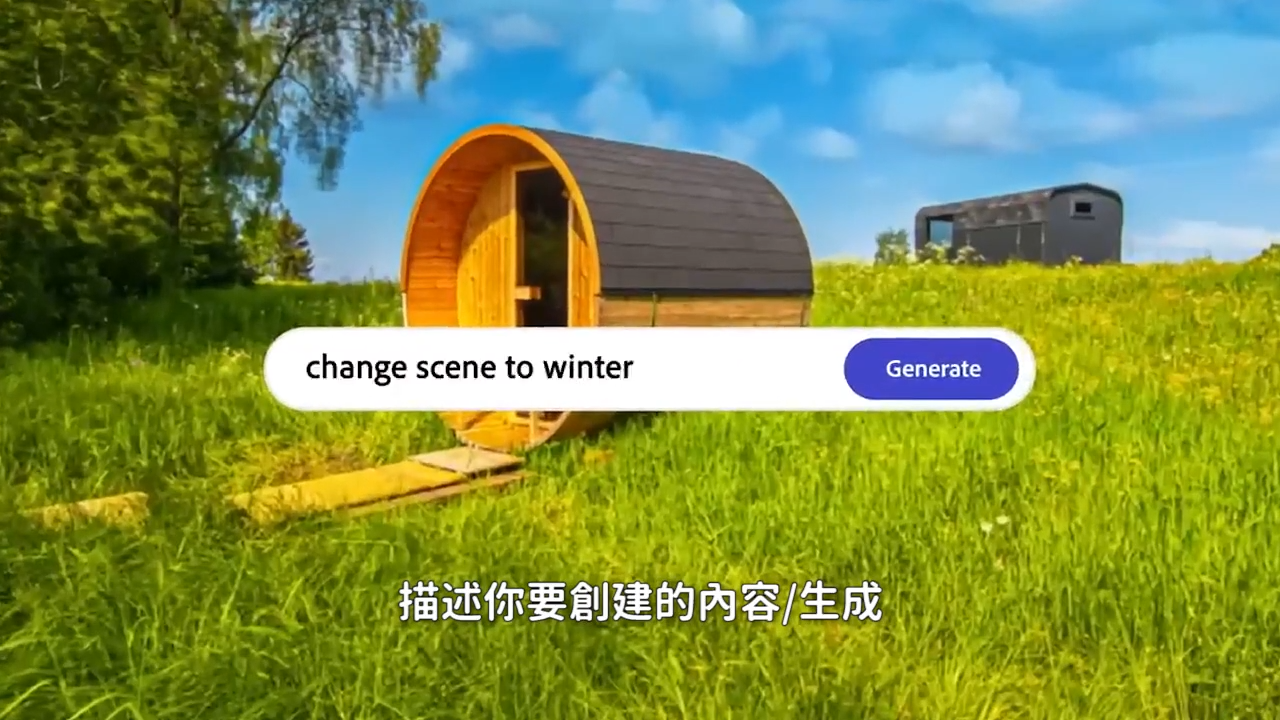 Adobe Photoshop
Firefly 生成填色
(廣告效果僅供參考)
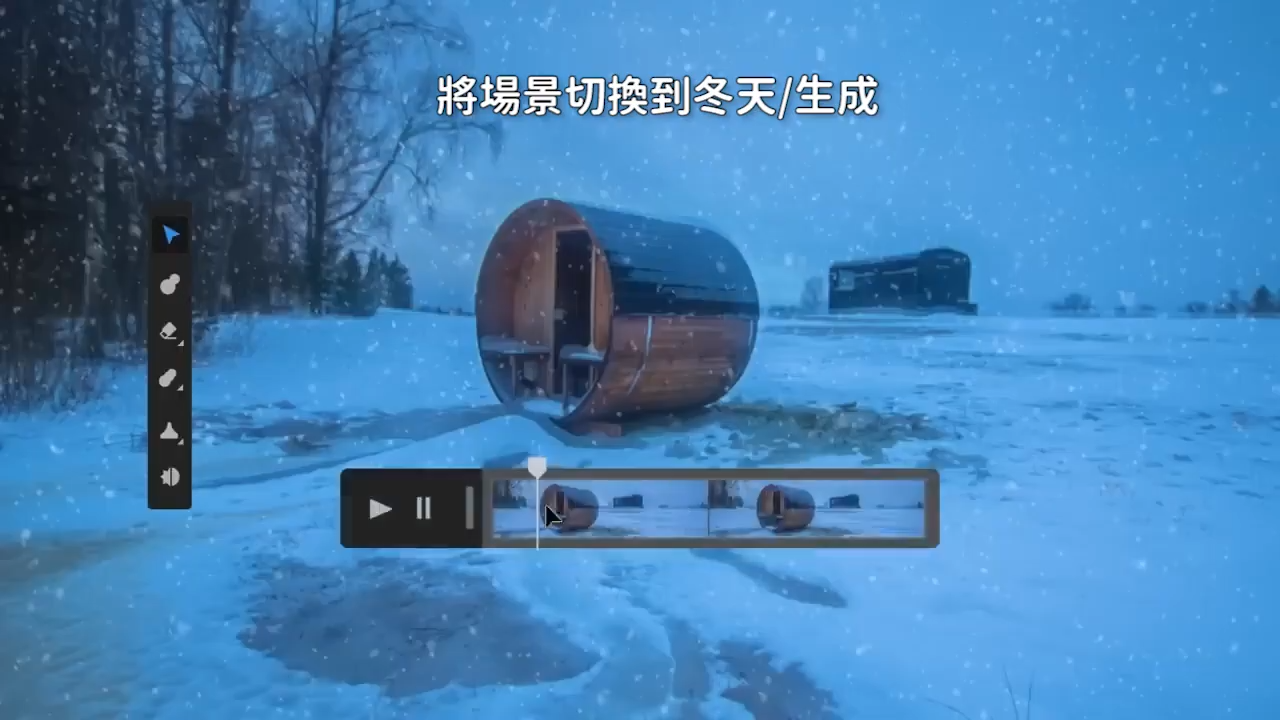 ‹#›
[Speaker Notes: https://www.youtube.com/watch?v=XGDevwqurjk]
選取範圍之內
Adobe Photoshop
Firefly 生成填色
(廣告效果僅供參考)
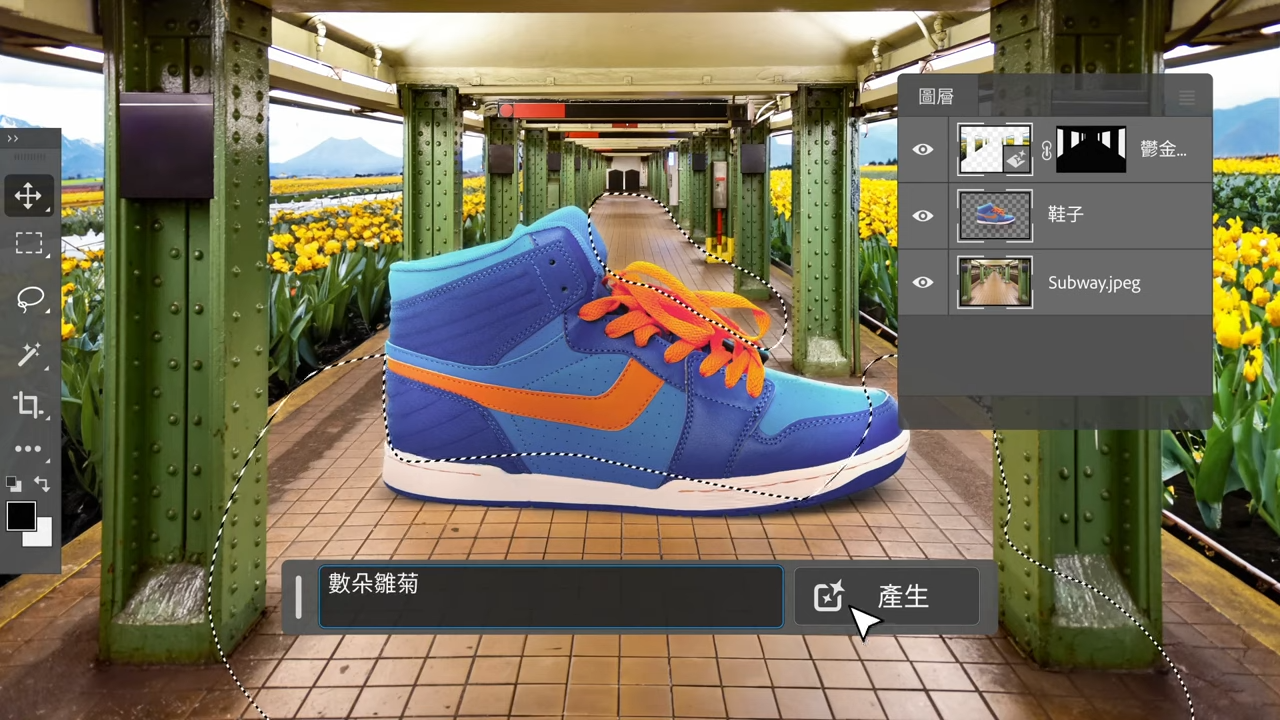 選取範圍
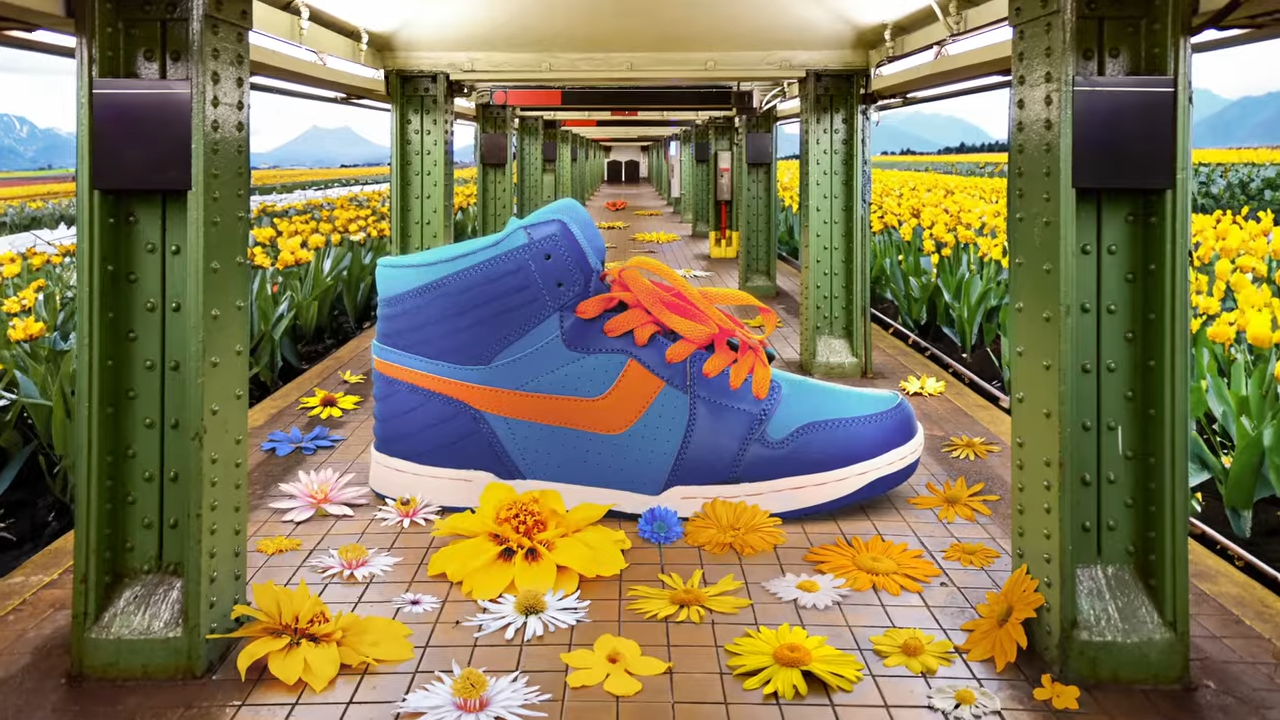 生成花朵
‹#›
[Speaker Notes: https://www.youtube.com/watch?v=hhbwdb5Fy_w]
固定元素
Stable Diffusion IP-Adapter Face ID Plus v2
Prompt
Reference Image
A girl in office, white professional shirt <lora:ip-adapter-faceid-plusv2_sd15_lora:0.6>
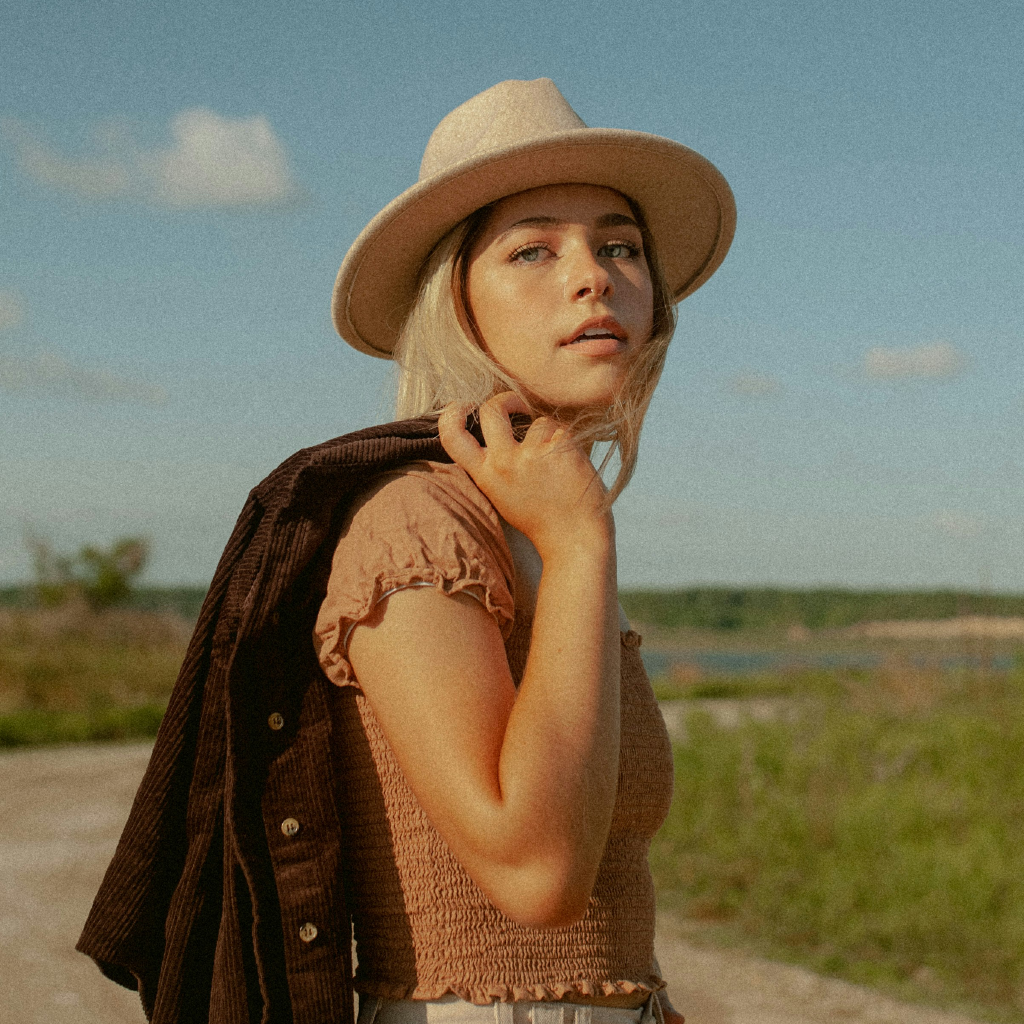 !
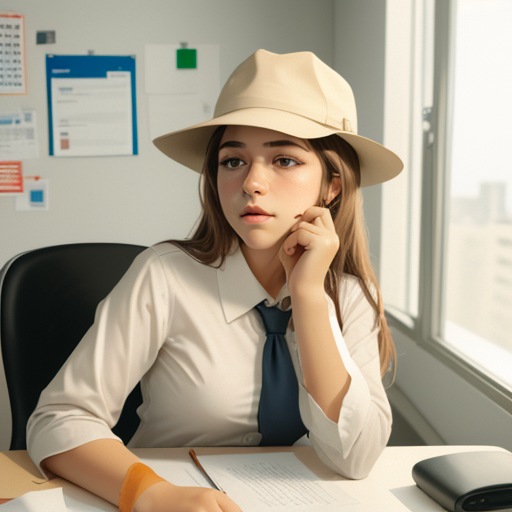 !
‹#›
[Speaker Notes: https://stable-diffusion-art.com/ip-adapter/]
Case 2. 程式開發
生成式AI
脈絡式AI
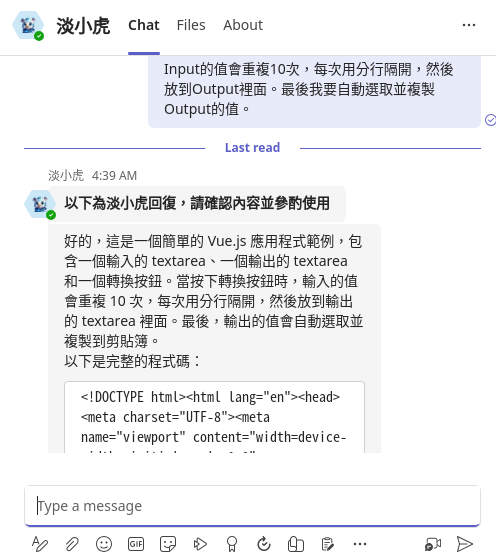 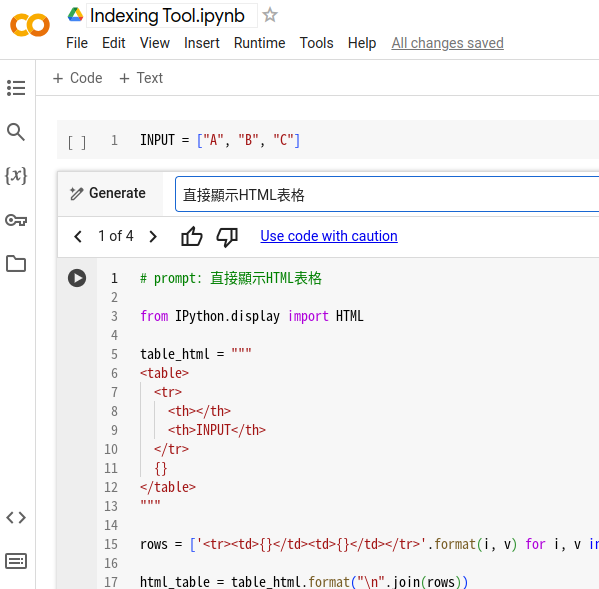 ‹#›
AI猜你想寫的程式
GitHub Copilot 
寫好物件導向的框架。
讓AI讀取你的程式，自動完成程式碼。
如果用在文學創作上的話...
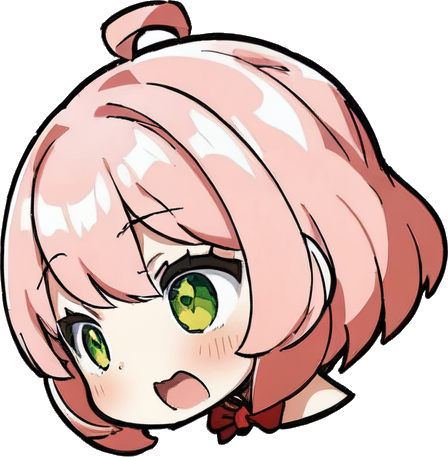 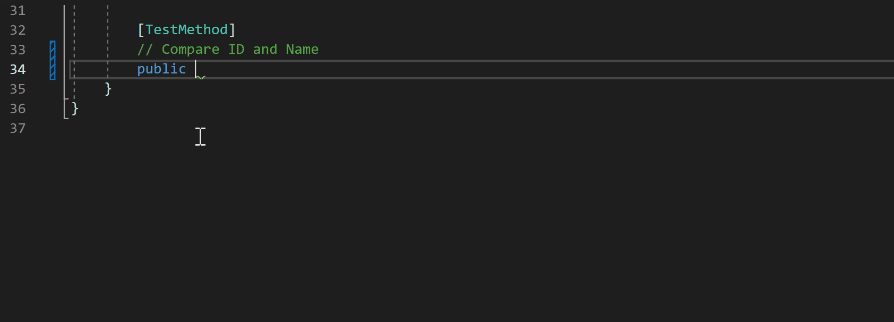 ‹#›
[Speaker Notes: https://visualstudio.microsoft.com/zh-hant/github-copilot/]
自動資料分析
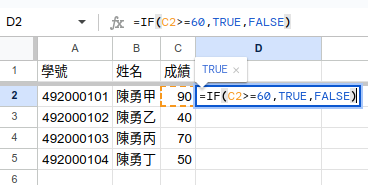 Google Sheet
Smart Fill
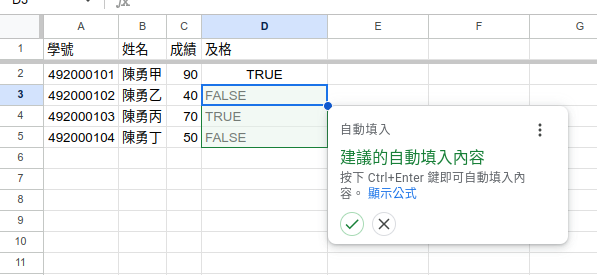 ‹#›
[Speaker Notes: https://docs.google.com/spreadsheets/d/1R7qYgSUaRqygcE0b82uTGWJL6T7hDZ02MpOvVcGYaaQ/edit#gid=0]
Case 3. 搜尋彙整
生成式AI
脈絡式AI
用LLM語料知識回答
結合知識庫回答
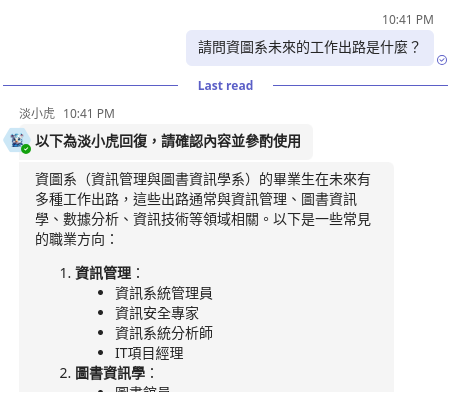 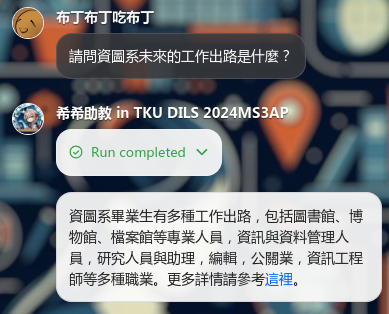 搜尋
知識庫
‹#›
論文搜尋：consensus
請提供資圖領域使用生成式AI的案例
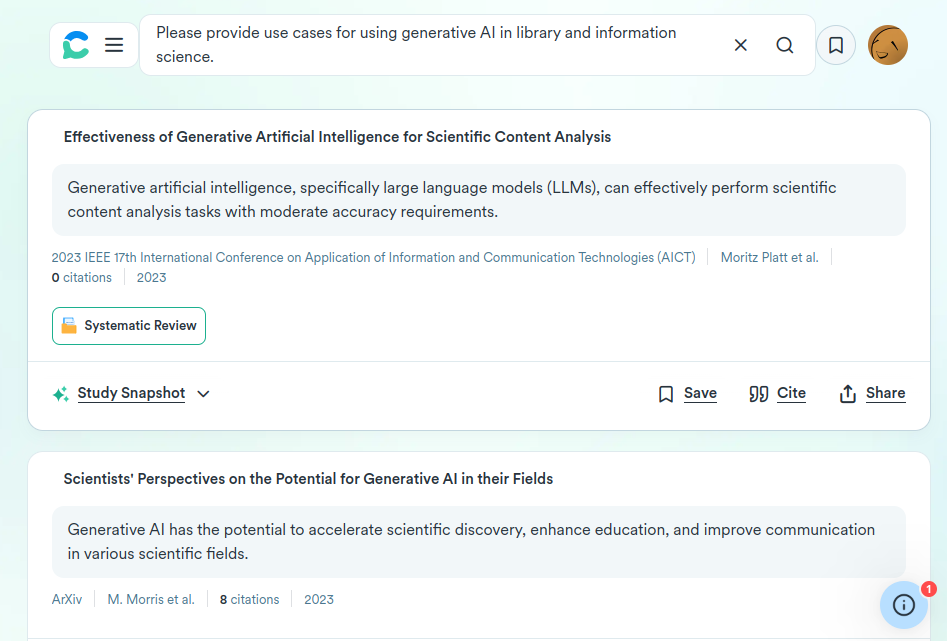 論文中的相關案例
查看論文原文跟引用
‹#›
個人知識庫：Google NotebookLM
2. 指示
1. PDF作為知識庫
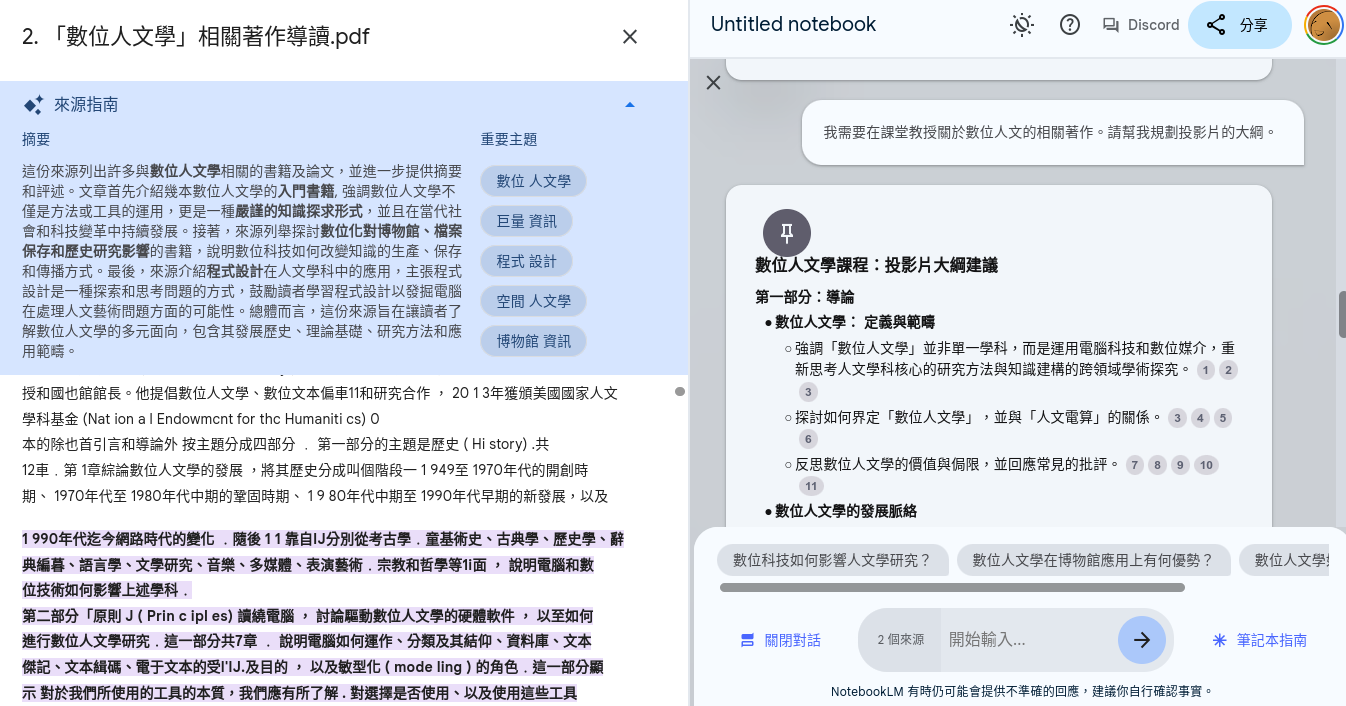 3.生成結果
4. 引用
‹#›
Retrieval-Augmented Generation (RAG)
企業級的檢索增強生成
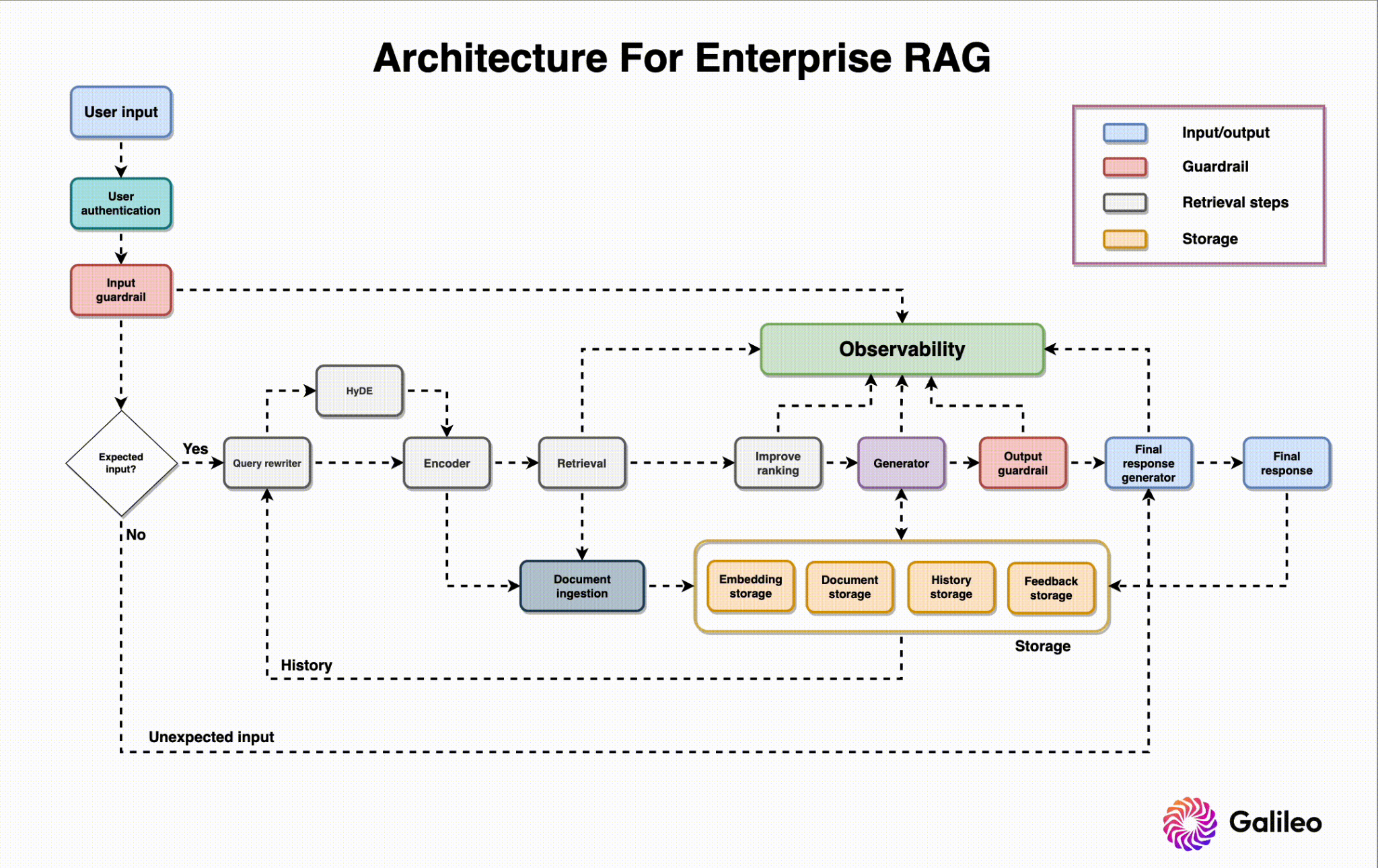 各種資料庫
‹#›
[Speaker Notes: https://baoyu.io/translations/rag/mastering-rag-how-to-architect-an-enterprise-rag-system]
生成式AI跟脈絡式AI的差異
生成式AI
脈絡式AI
需要明確指令才能驅動
仰賴使用者輸入明確的指令
知識來自於AI的模型本身
大多情況下使用者難以控制
執行任務大多是從「無」到「有」
半自動驅動
部分指令可透過脈絡感知，不需要完整輸入
知識來自於特定脈絡的專業領域
結合AI模型知識的遷移學習
使用者可以明確瞭解知識庫的範圍並追溯來源
執行任務大多是從「有」到「達成目的」
‹#›
當脈絡式AI來臨之時
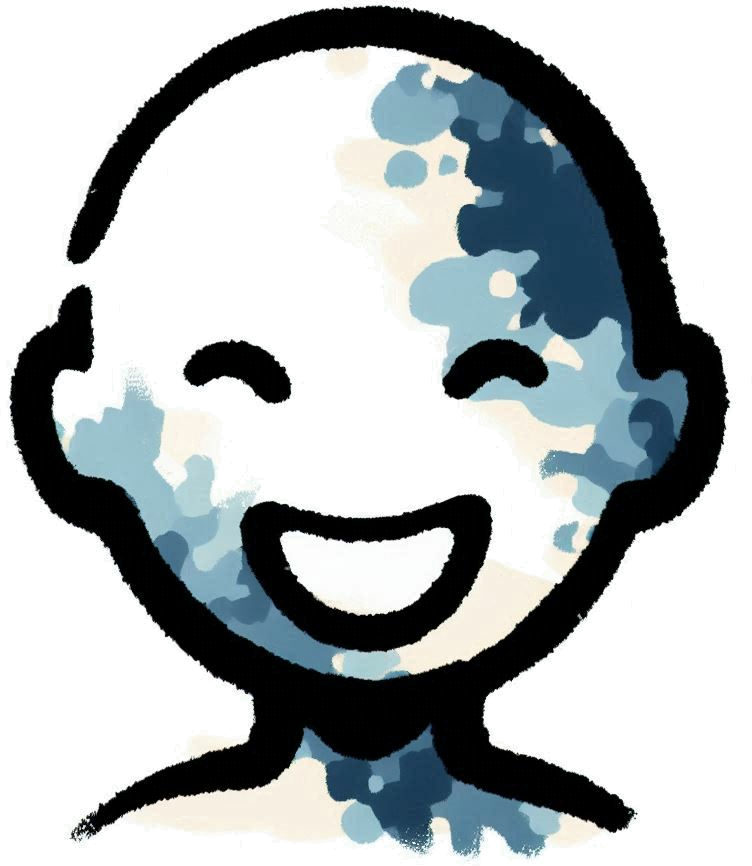 我們還欠缺什麼？
‹#›
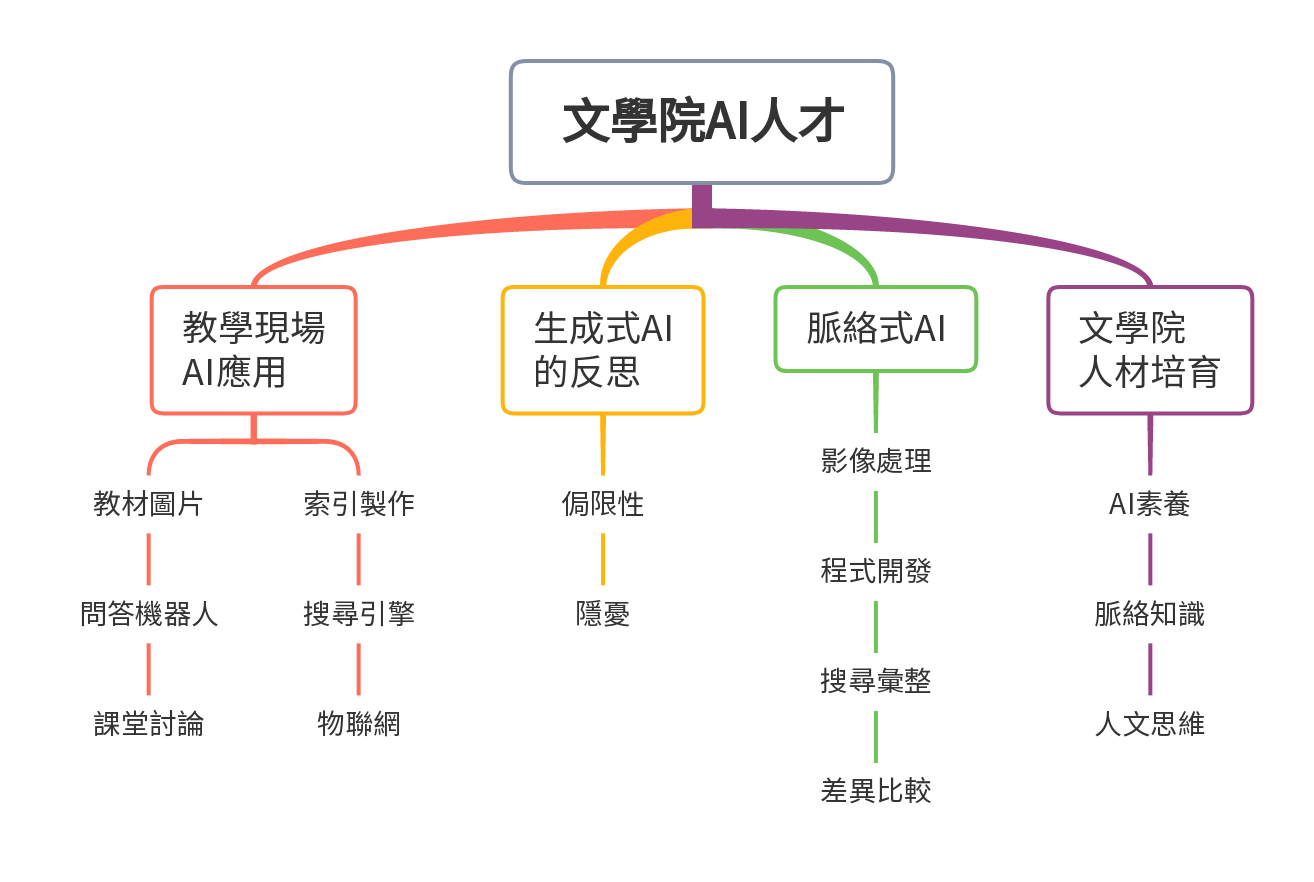 ‹#›
結語
文學院AI人才必備的三隻箭
第一箭、AI素養
熟悉生成式AI的使用
脈絡式AI是生成式AI的進階應用。瞭解生成式AI的用法、特性與侷限，仍是必要的基礎素養。
文字處理
圖片繪製
資料分析
Open AI ChatGPT, 淡小虎 (?)
Google Gemini
Meta Llama
Copilot Desinger Image Creator (DALL-E)
Stable Diffusion
Photoshop Firefly
Tabnine
Github Copilot
Coze
影片、動畫、音樂、音效、對話、人像...
‹#›
第二箭、脈絡知識
全球在地化
思考全球化，行動在地化
AI模型的知識
全球化
在地化
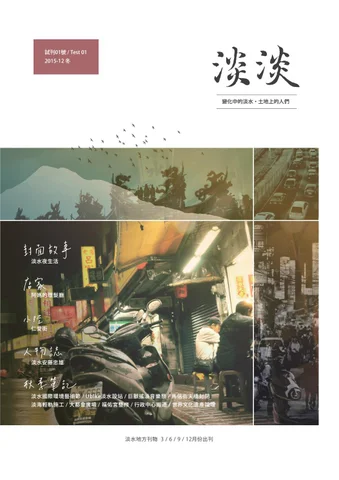 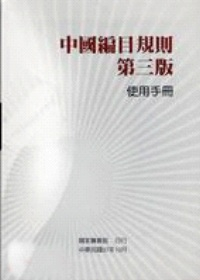 領域專業知識
在地文化脈絡
‹#›
台灣自主的AI模型：TAIDI
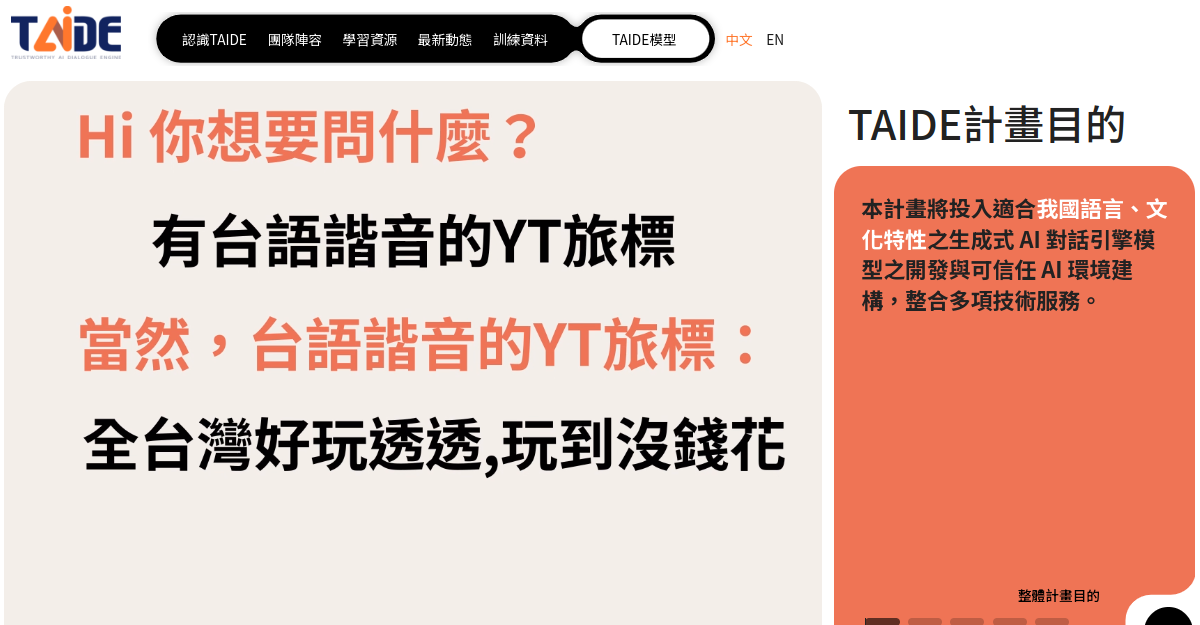 ‹#›
[Speaker Notes: https://taide.tw/index 
http://tts001.iptcloud.net:8804/]
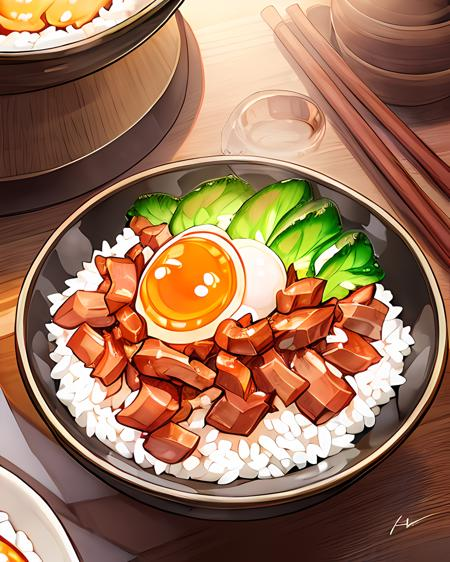 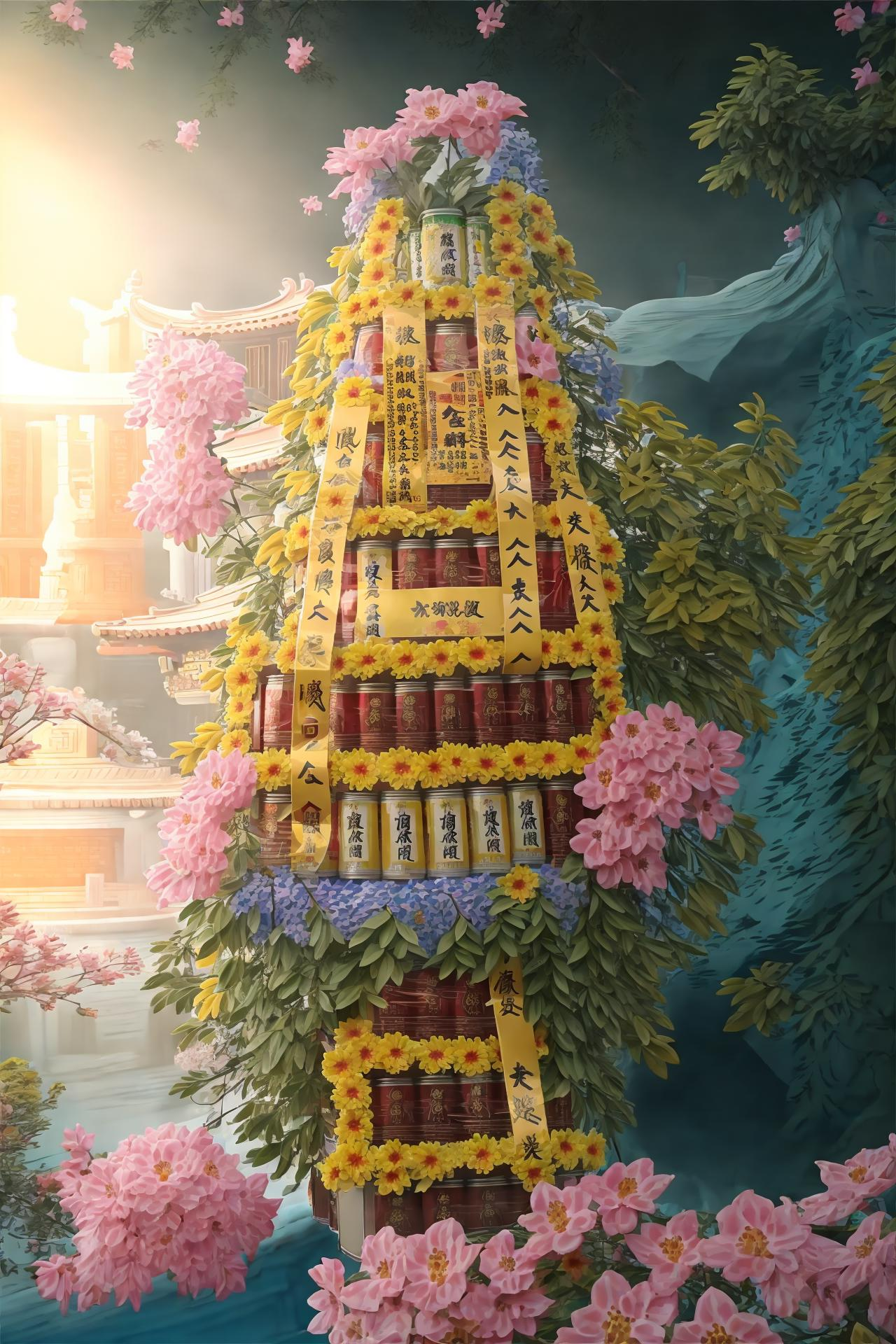 台灣常見美食
Taiwan Can Tower_6type
‹#›
第三箭、人文思維
以人為本的思維模式
以人的需求為啟始，以帶動社群成長卓越為目標。
瞭解人們的思維模式與情境脈絡，不僅要瞭解人們理性的顯性需求，也要能夠掌握感性的隱性需求。
將人們的「脈絡」與「生成式AI」相互結合，發展成具有靈魂的「脈絡式AI」。
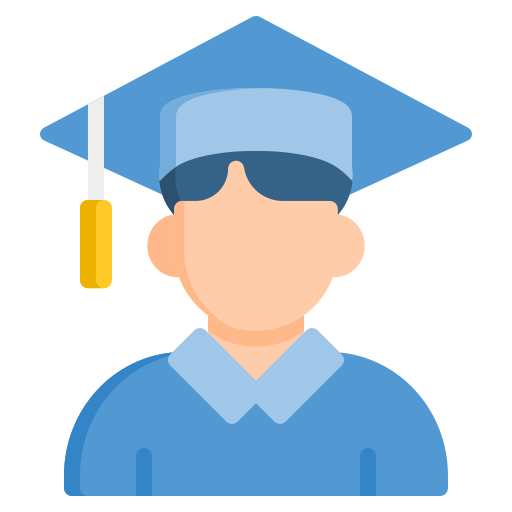 脈絡式AI專家
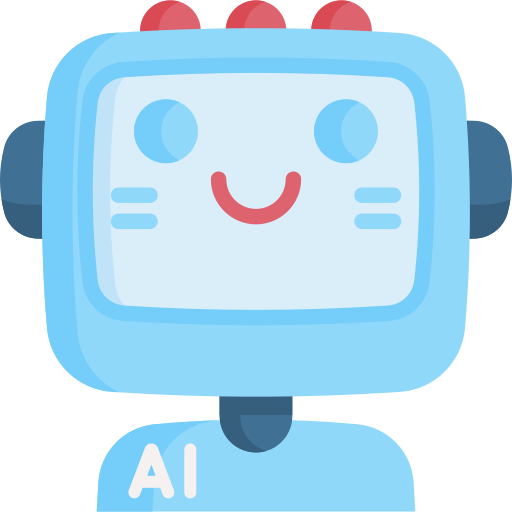 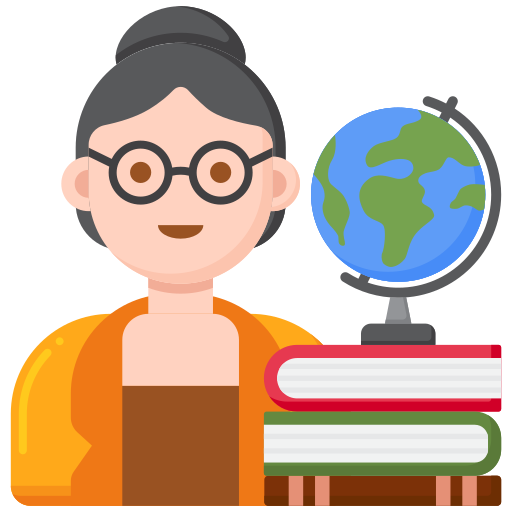 脈絡背景
生成式AI
有靈魂的作品
‹#›
不是擔心會不會被AI取代
AI素養
脈絡知識
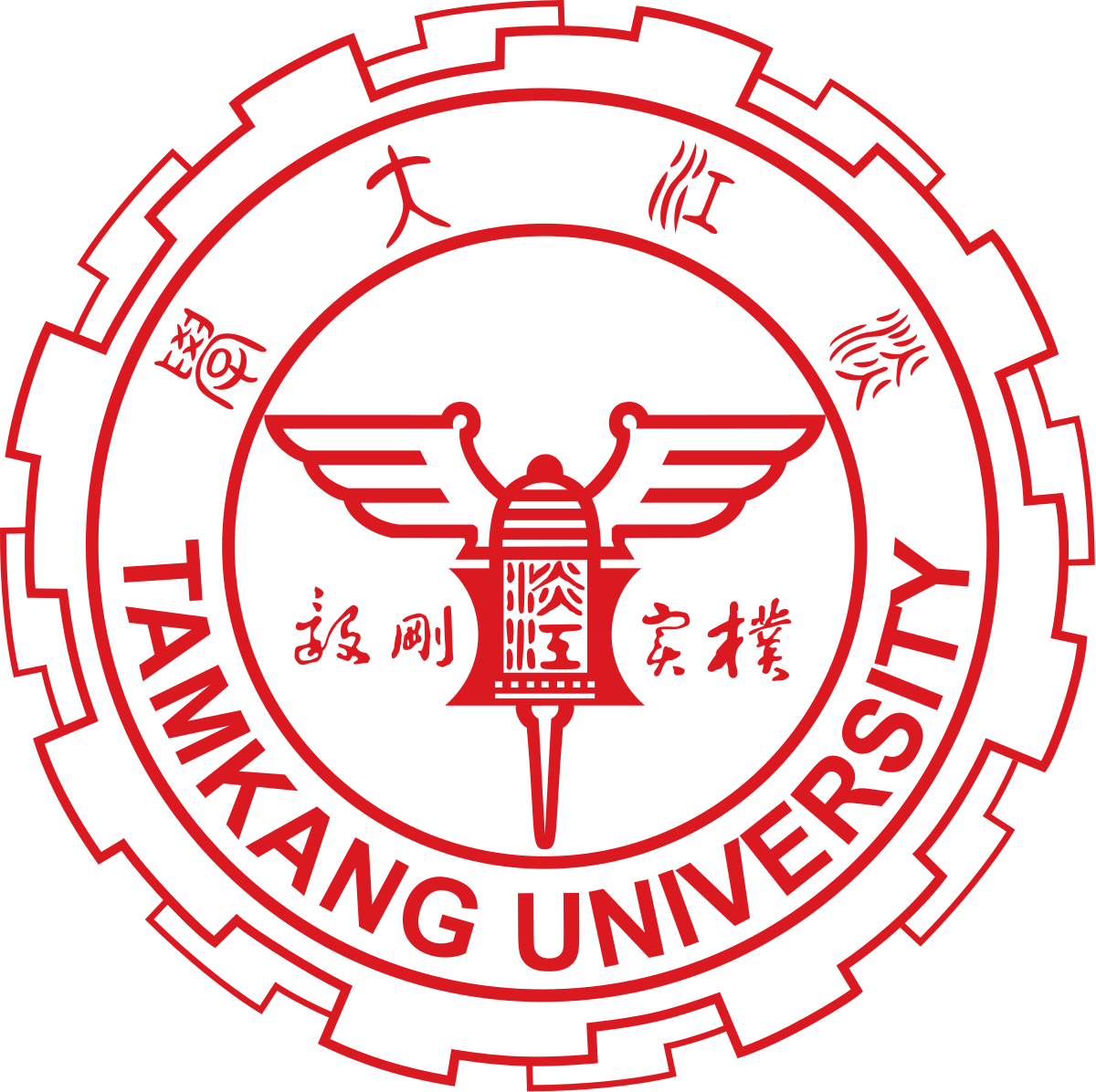 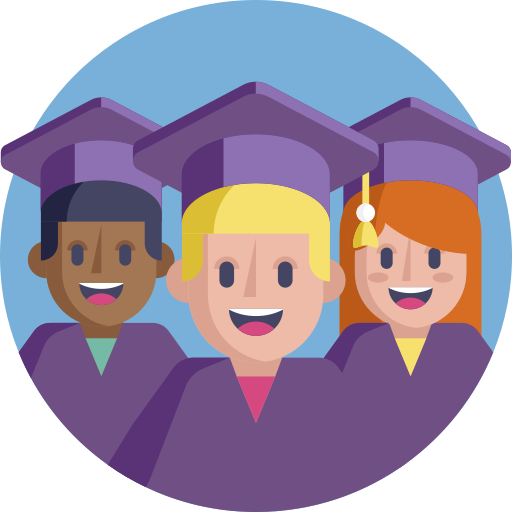 人文思維
而是思考怎麽用AI──創 造 價 值
‹#›
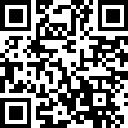 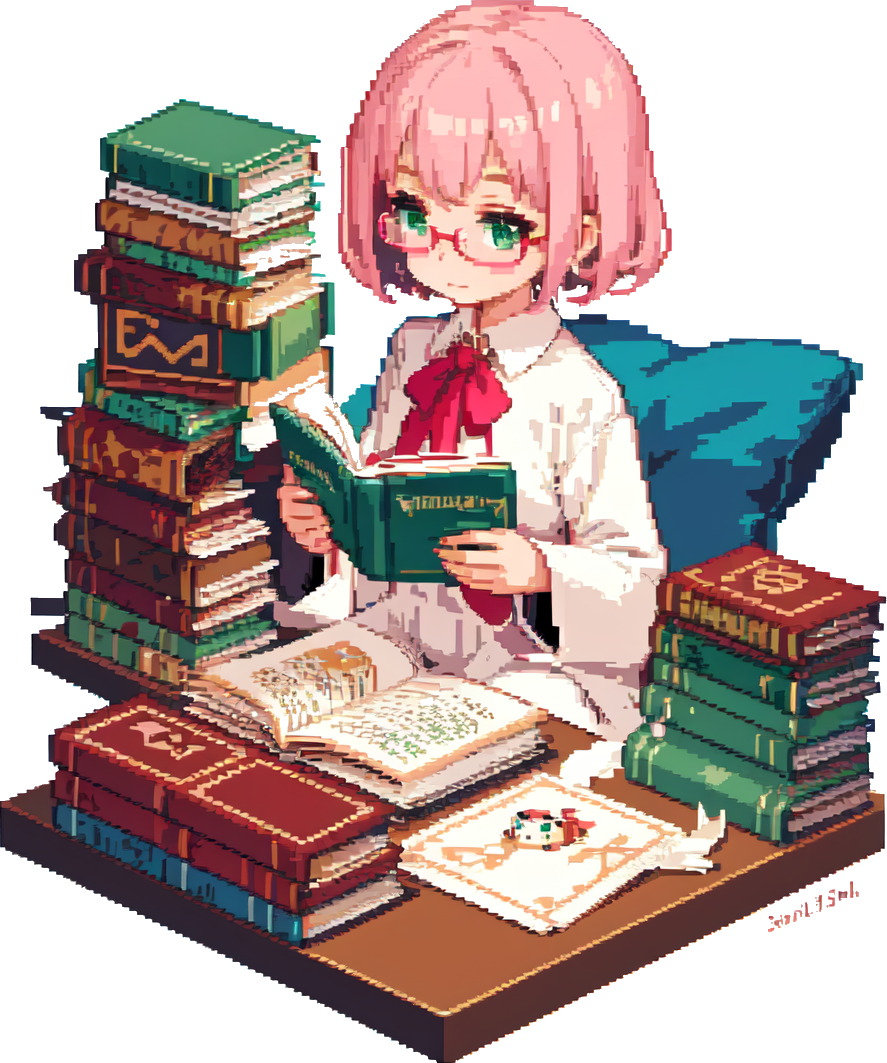 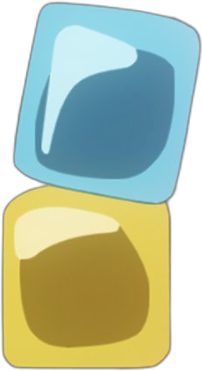 http://l.pulipuli.info/24/tku/ai
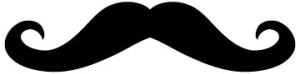